Bonjour!
jeudi, le cinq décembre
Travail de cloche
Quelle est la chose la plus héroique fait par un personage d’une histoire que vous avez lue pendant le semestre? Pourquoi?
Bonjour!
jeudi, le cinq décembre
Rififi est un film français tourné en 1955. Il s’agit d’une tentative de cambriolage d’une bijouterie de luxe. Il est bien connu pour la scène qui dépeint le vol qui dure trente minutes sans paroles ni musique.
an ou année?jour/journée      matin / matinée     soir / soirée
an		
counting with cardinal numbers

Ma tante Dorothy est morte quand elle avait cent cinq ans.
J’ai lu Le Chemin au pouvoir il y a onze ans.
Les légionaires de LCHS sont élèves ici pendant treize ans.
an ou année?
an		
Stating a year as a date when something happened.

Nous sommes en l’an 2024.
L’an prochain, Les Castors Affamé feront une tournée du monde.
Abby était élève ici l’an passé.
an ou année?
an		
combined with “tous les...”

Tous les ans, les élèves rentrent à LCHS en août.
Les Jeux Olympiques se passent tous les quatre ans.
an ou année?
année		
used with an adjective or determiner other than le or un. 

Louis XIV était le roi de France pendant soixante-douze années glorieuses .
2052 sera une bonne année.
Les Browns dissent toujours: “Cette année nous gagnerons le Super Bowl.”
Le musée célèbre l’année Van Gogh.
Je veux tenir ta main était un tube des années 60.
an ou année?
année		
used with an ordinal number, a quantifier, or word used for indefinite counting. 

Selon Mme Garland, tous les profs changent leurs leçons leur troisième année.
Il faut payer des impots chaque année.
Il y avaient plusieurs années où il ne neigeait pas au Texas .
Les castors souffrent trop d’années à cause des loups.
Dr. Robinson, depuis combien d’années est-il le proviseur ?
an ou année?
année		
When describing a period of time with emphasis on the experience of events. 

L’année dernière il y avait cinq tremblements de terre.
aérobique alphabet
un autre opéra
Demain !!!
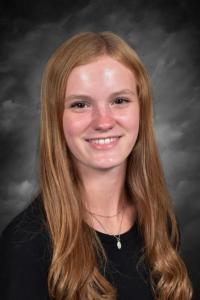 Devoirs
Billet de sortie
Translate into French: Pierre was singing a song while driving to the fish store, when suddenly he saw Marie dancing with Djali.